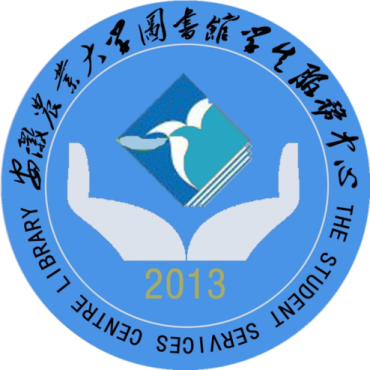 图 书 公 益 行
读者俱乐部
指导老师：顾浩           报告人：阮大力
活动背景
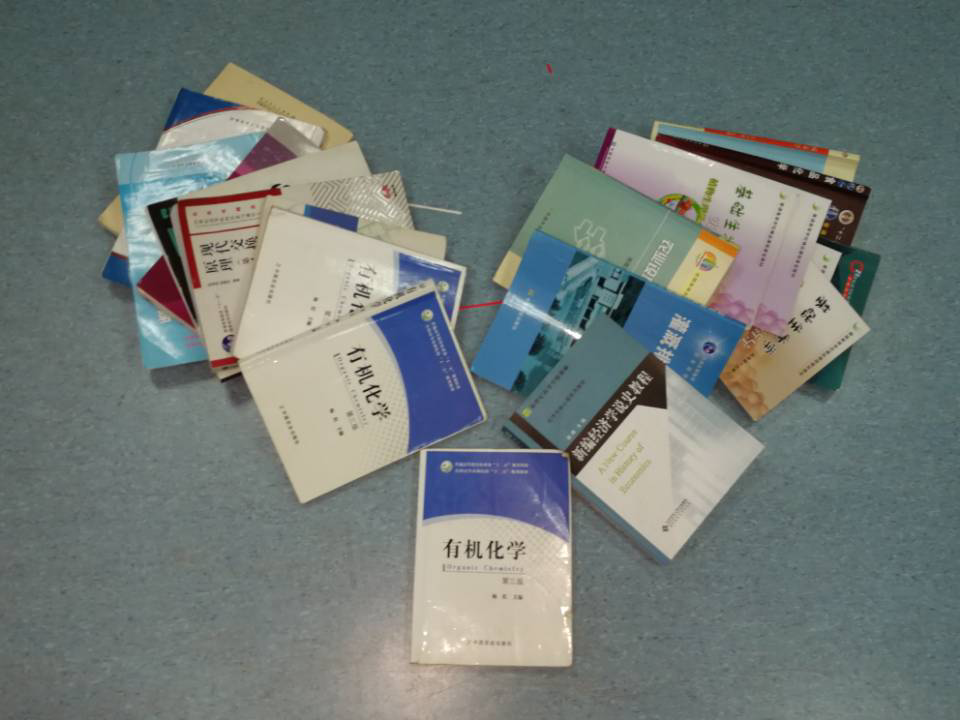 募书活动
1
系列活动主题
2
换书活动
3
图书漂流
1
募书活动
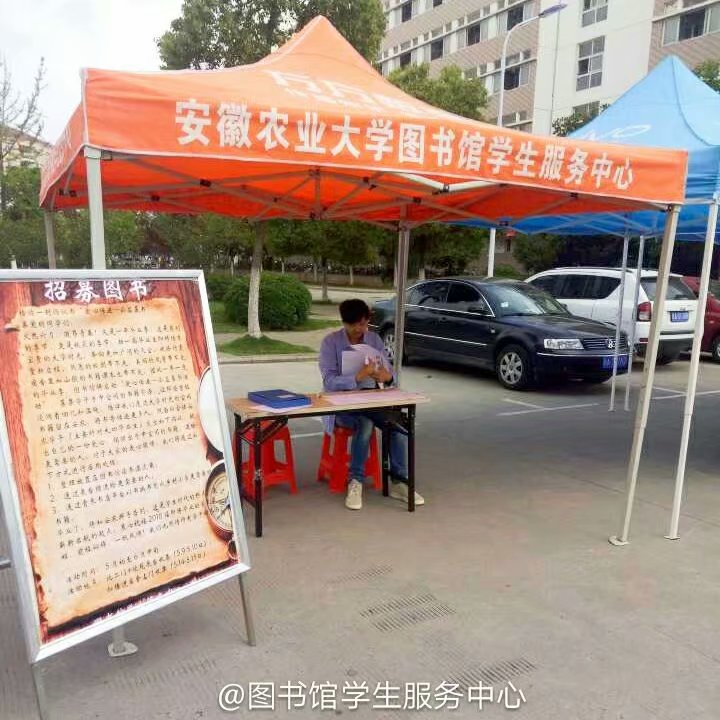 募书活动展台现场
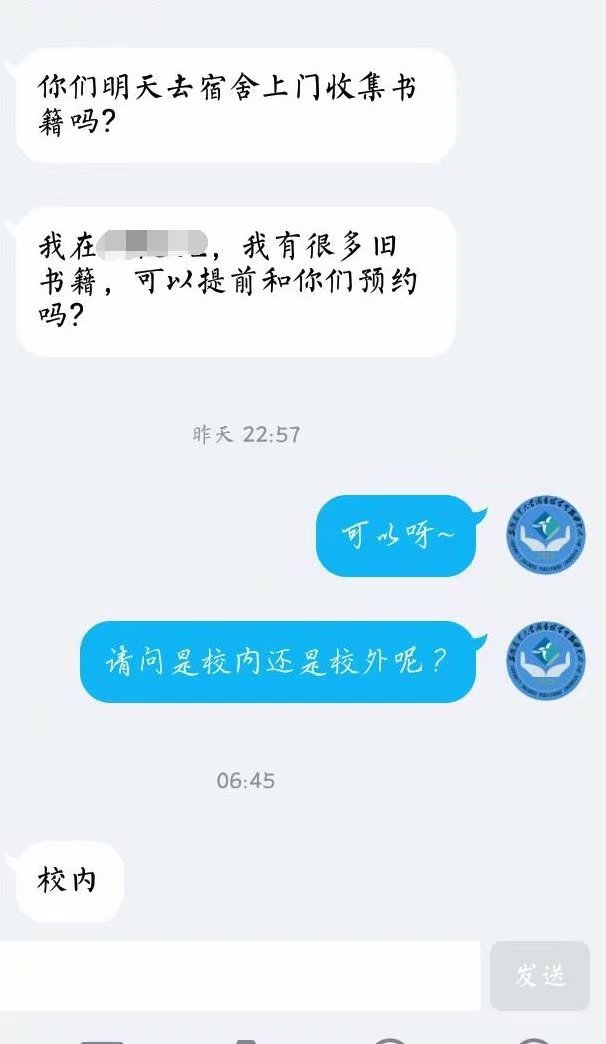 募书活动成果斐然
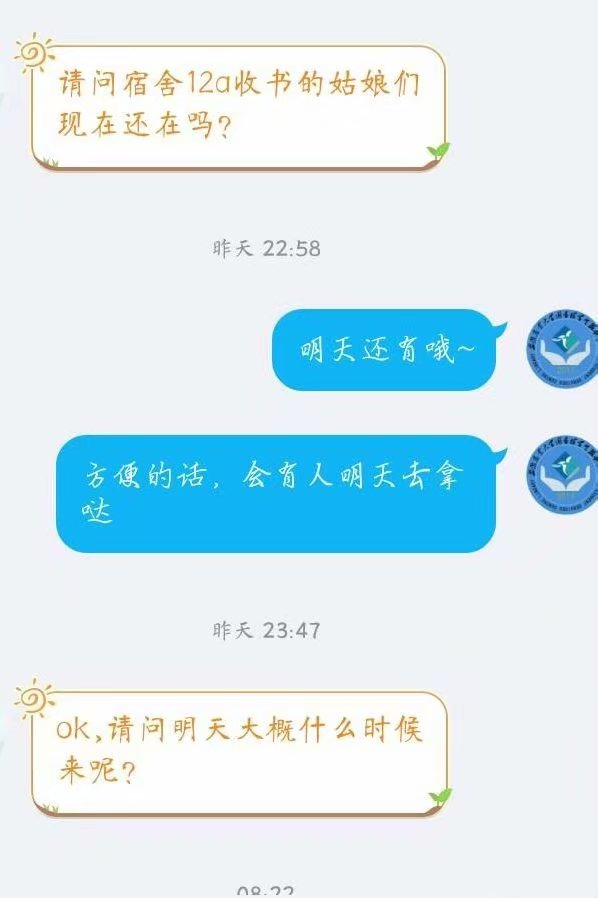 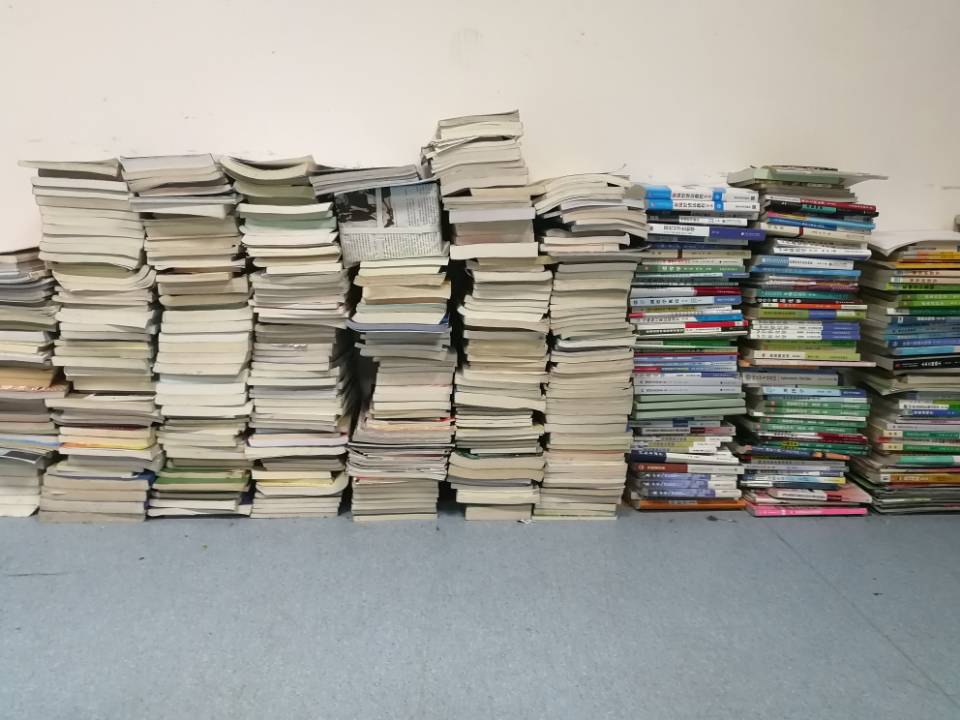 1
2
换书活动
募书用途
图书漂流
2
换书活动
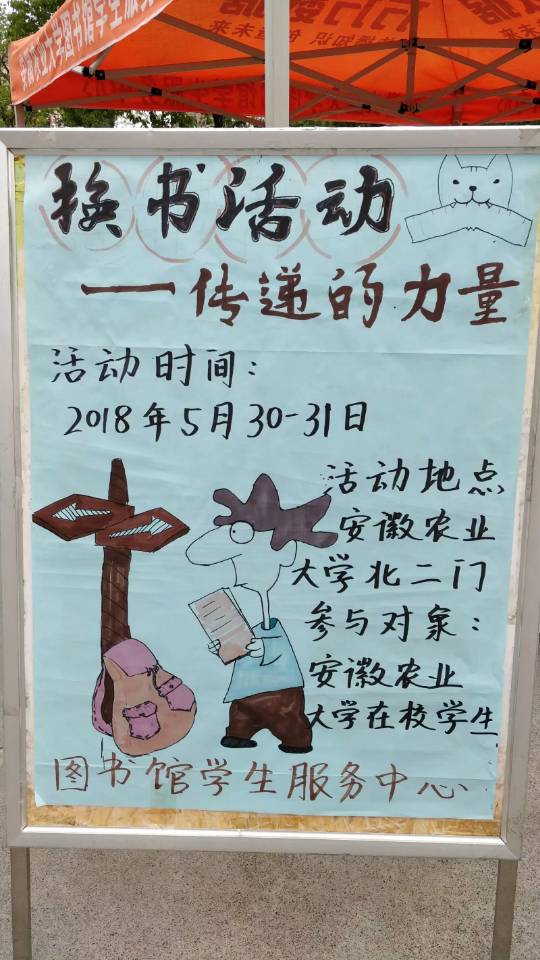 换书活动展台
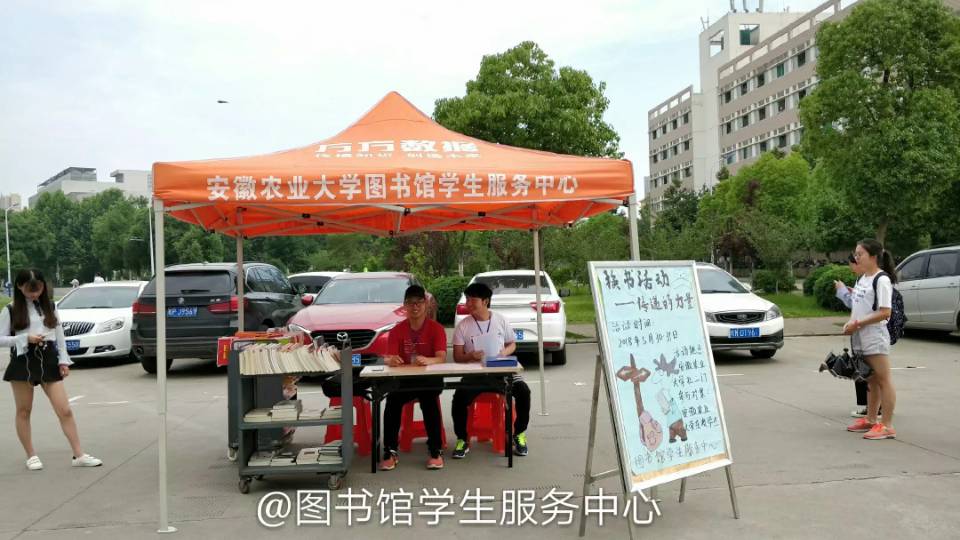 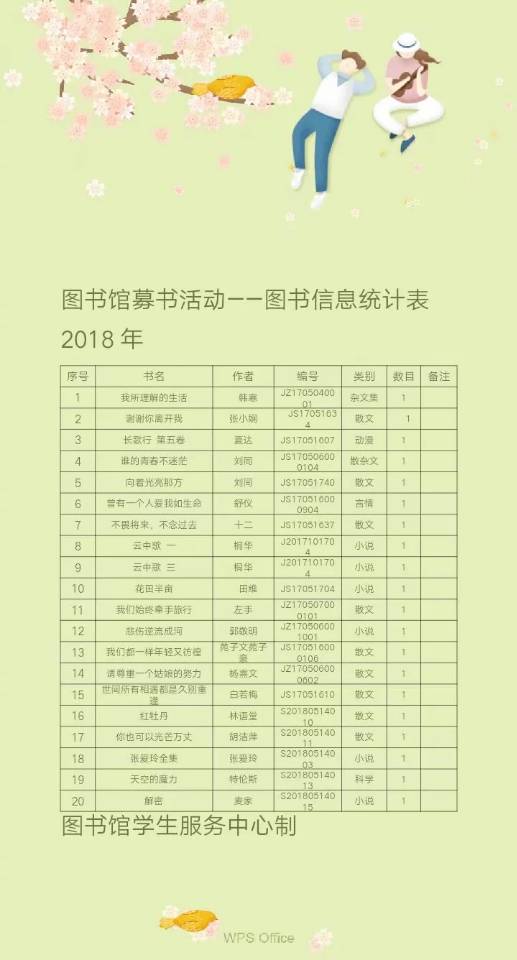 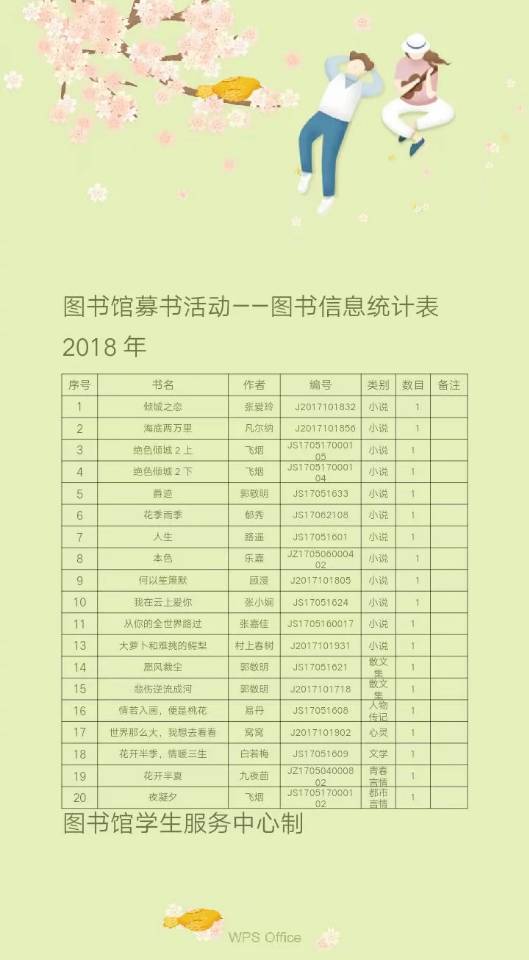 部分置换书籍
3
图书漂流
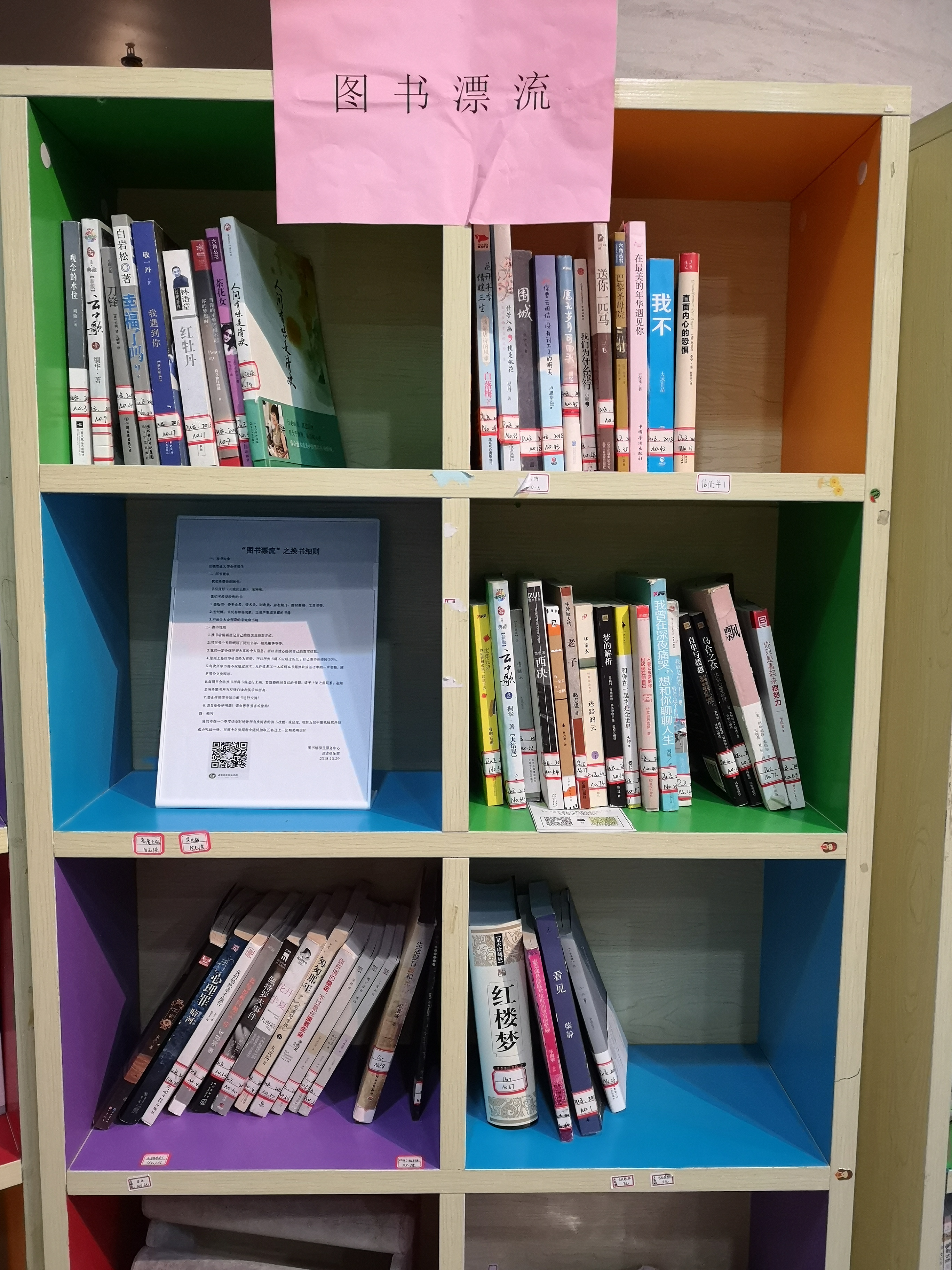 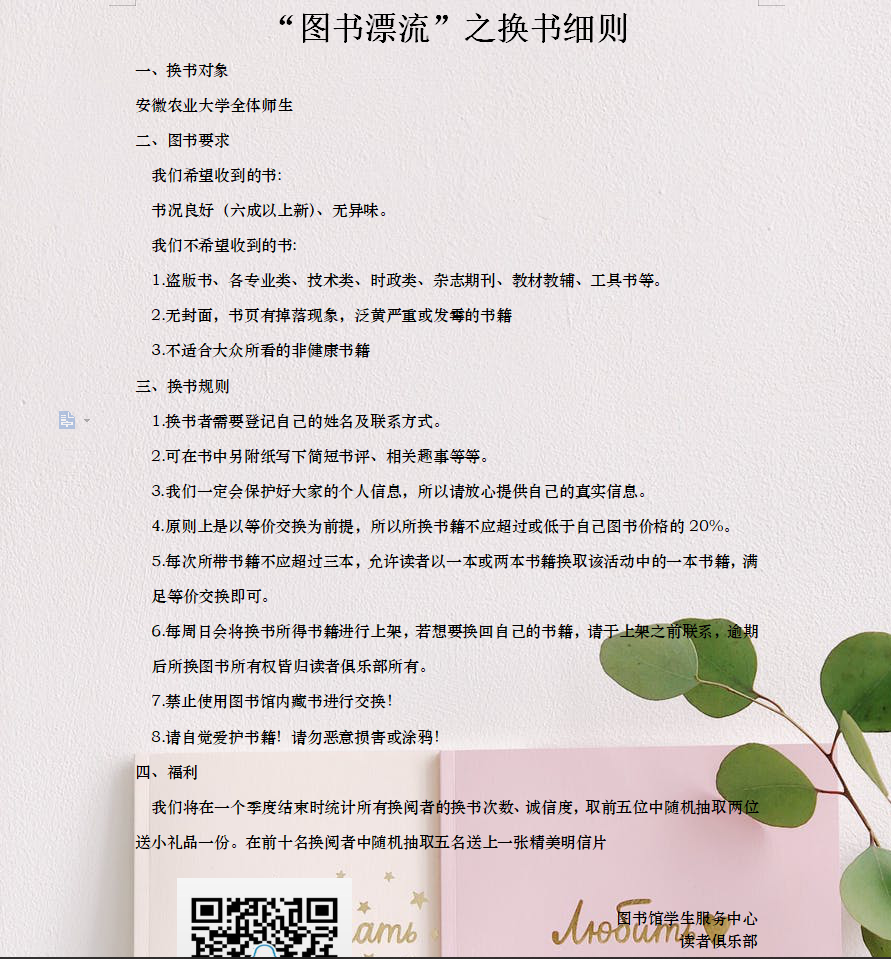 与青禾书店的合作
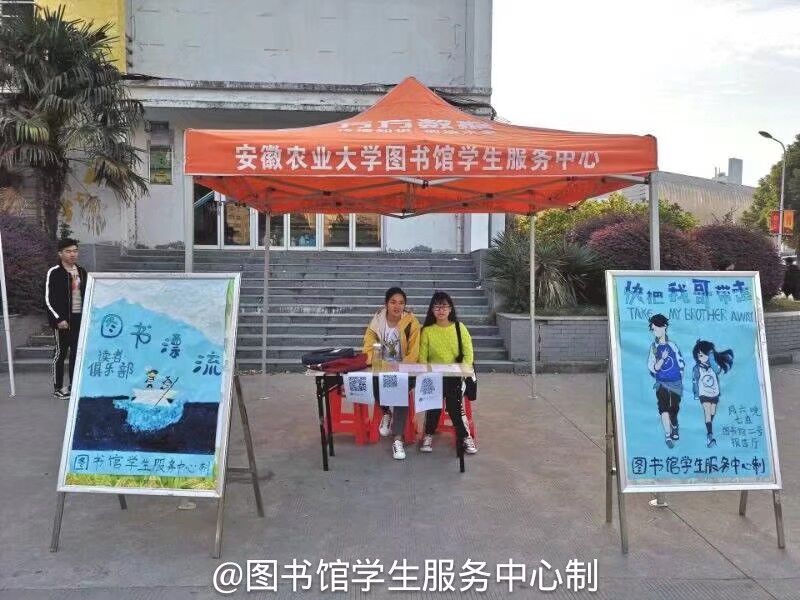 10月31日图书馆学生服务中心读者俱乐部与安农青禾书店合作举办   图书漂流活动。
图书漂流书目清单
3
4
2
5
1
6
换书登记备份
挑选图书
流程
TITLE
整理书籍上架
写书评
线下线上宣传
与青禾共商合作事宜
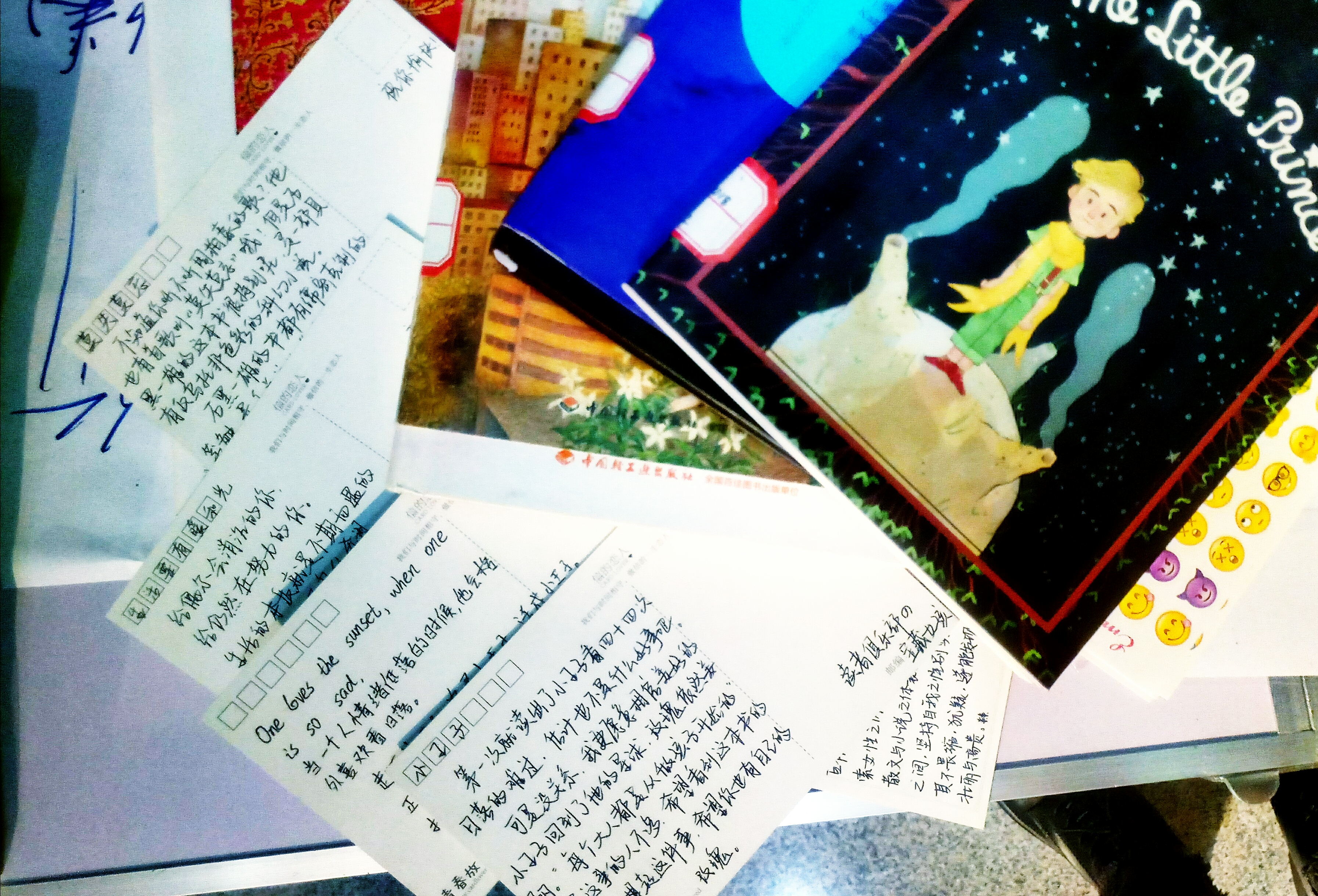 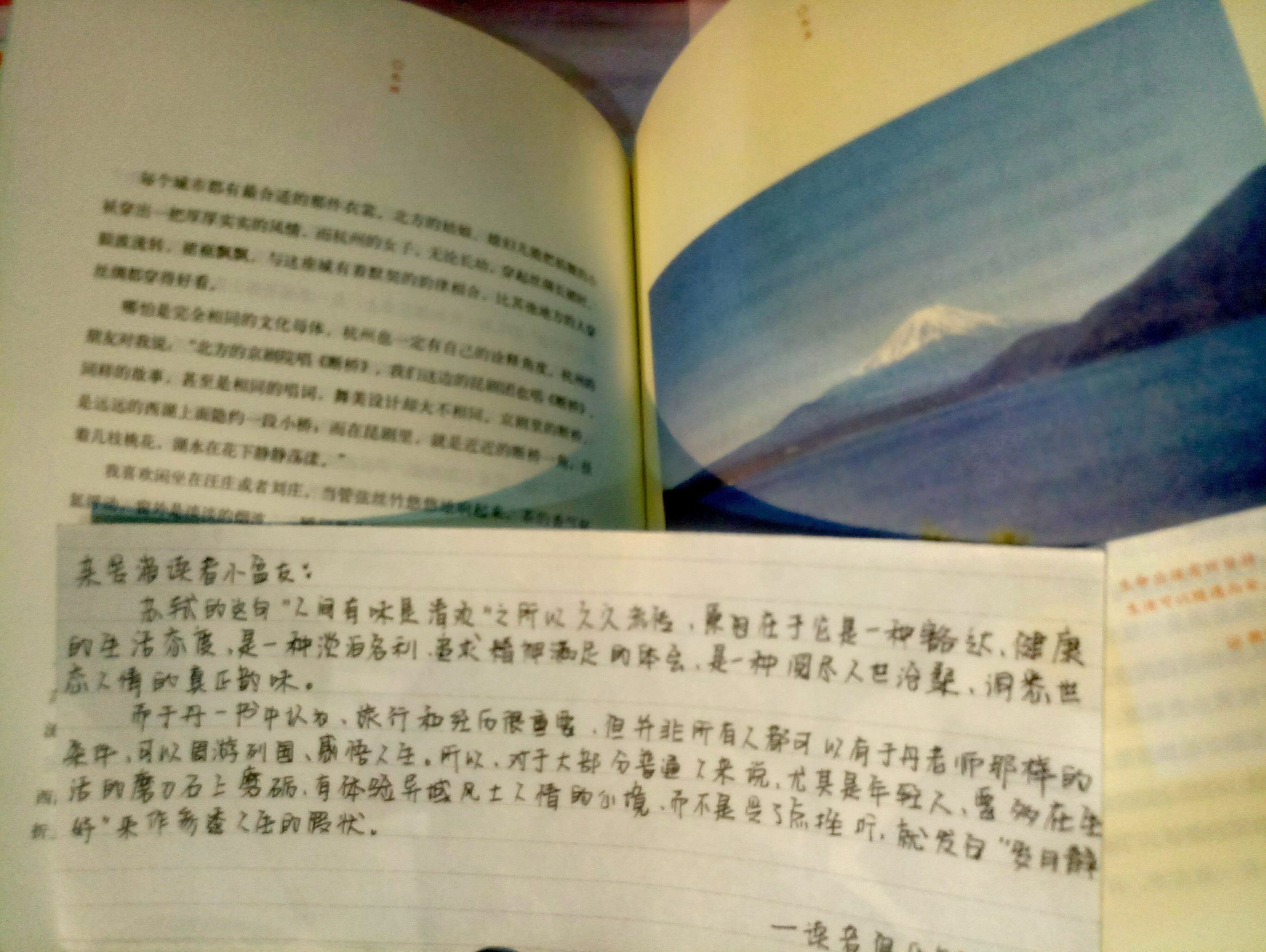 4
未来展望
未来的改进
活动前期加强宣传力度
未来
合理处置未利用图书
加强对置换图书的监管工作
加强活动前的宣传
多角度
多渠道
多方面
合理处置未利用图书
捐
告
卖
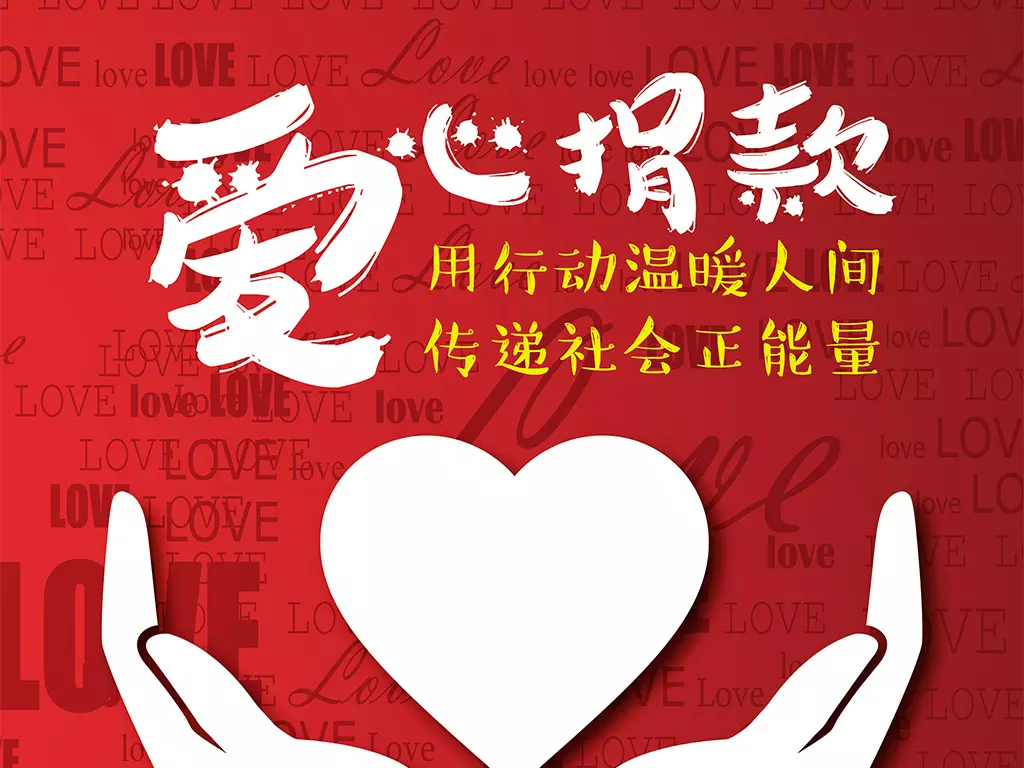 我们希望没有合理利用到的那部分图书也可以发挥到它们的最大作用：以捐款或捐书的形式使得这部分图书的价值得以体现。也希望图书馆学生服务中心能更多的来参加一些公益性活动。
加强内部人员监管工作
加派值班人员
增加审核频率
细化交换规则
募书
图书
漂流
换书
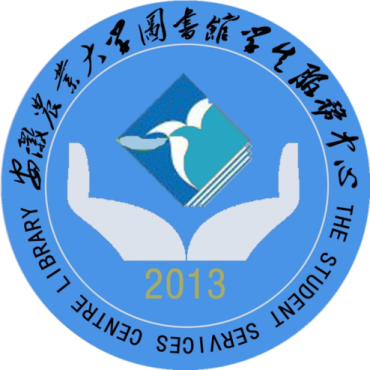 谢谢大家观看
Thanks For  Watching
指导老师：顾浩  参赛团队：读者俱乐部  报告人：阮大力